Figure 2. The number of activated voxels in the two hemispheres, for each electrode, is reported for all subjects. This ...
Cereb Cortex, Volume 15, Issue 1, January 2005, Pages 40–48, https://doi.org/10.1093/cercor/bhh106
The content of this slide may be subject to copyright: please see the slide notes for details.
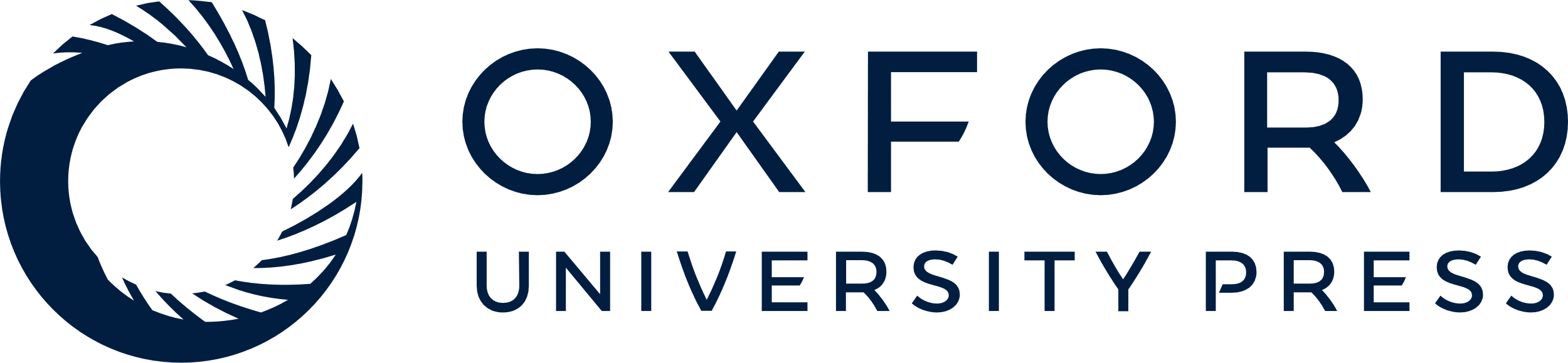 [Speaker Notes: Figure 2. The number of activated voxels in the two hemispheres, for each electrode, is reported for all subjects. This number corresponds to the total number of activated voxels found in the auditory cortex. Black bars correspond to the right hemisphere.


Unless provided in the caption above, the following copyright applies to the content of this slide: Cerebral Cortex V 15 N 1 © Oxford University Press 2005; all rights reserved]